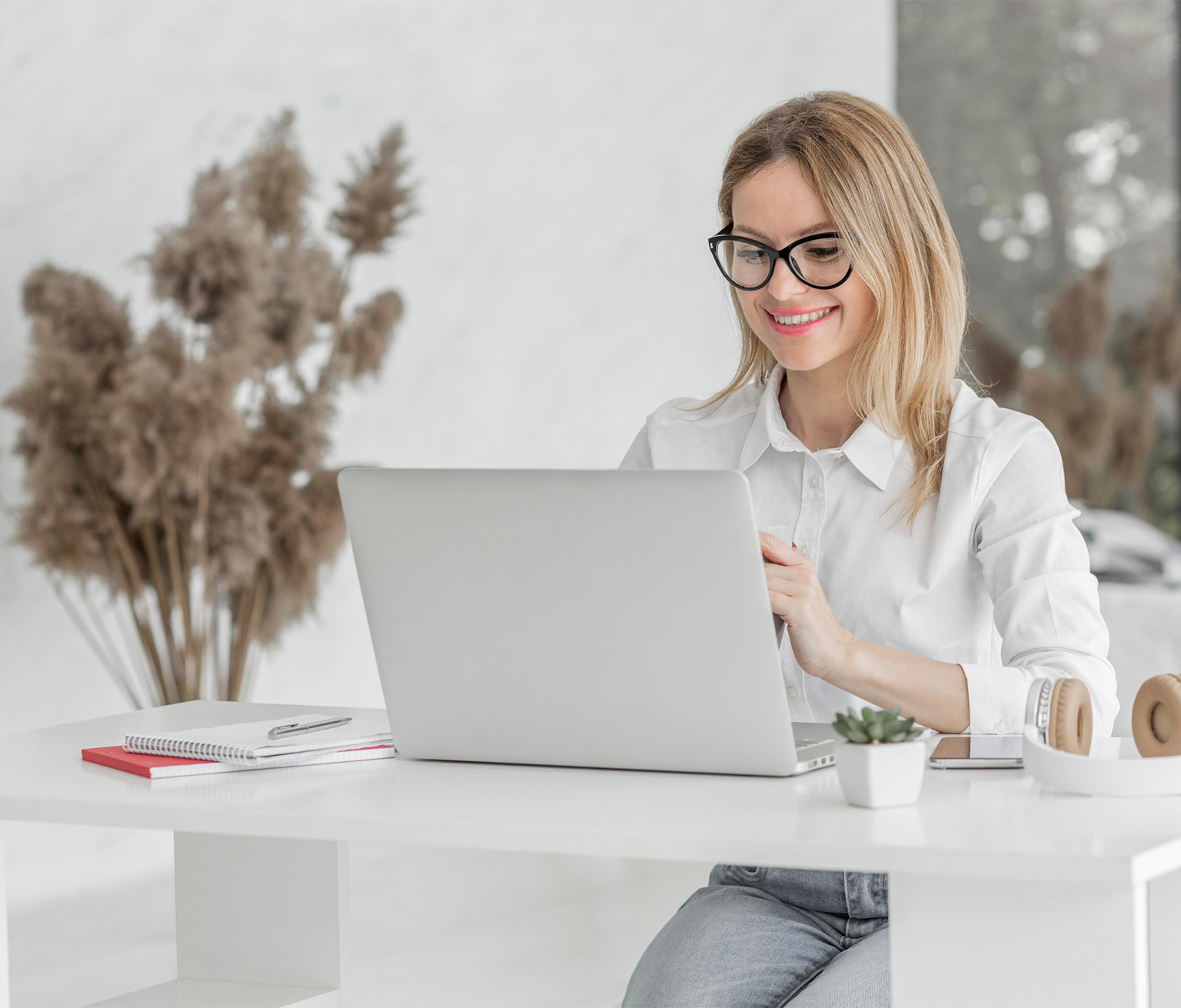 РЕЗУЛЬТАТИ ПРОВЕДЕННЯ АНКЕТУВАННЯ
з академічної доброчесності 
для здобувачів вищої освіти 
зі спеціальності «Психологія» Дніпропетровського державного університету внутрішніх справ
(освітньо-кваліфікаційний рівень «Магістр») 
за І семестр 2020-2021 н.р.
З метою вивчення ставлення здобувачів вищої освіти за освітньо-кваліфікаційним рівнем «Магістр» зі спеціальності «Психологія» Дніпропетровського державного університету внутрішніх справ до процедури дотримання норм та принципів академічної доброчесності, у І семестрі 2020-2021 навчального року було проведено анкетування у електронному вигляді.
Анкета доступна за посиланням: 
https://docs.google.com/forms/d/1_jzKy71Jvsh1QufldD-aOhL-Szr84m77UYuGry_MUaU/edit
В опитуванні взяли участь 15 здобувачів вищої освіти освітньо-кваліфікаційного рівня «Магістр» зі спеціальності «Психологія» Дніпропетровського державного університету внутрішніх справ. 

Опитування з питань дотримання норм та принципів академічної доброчесності є анонімним для здобувачів вищої освіти університету.
РЕЗУЛЬТАТИ ПРОВЕДЕННЯ АНКЕТУВАННЯз академічної доброчесності для здобувачів вищої освіти зі спеціальності «Психологія» Дніпропетровського державного університету внутрішніх справ
Здобувачі вищої освіти ступеня магістра спеціальності «Психологія» мали можливість надати розгорнуті пропозиції щодо удосконалення процедури дотримання норм та принципів академічної доброчесності на платформі Дніпропетровського державного університету внутрішніх справ.
Метою анкетування є визначення рівня обізнаності здобувачів вищої освіти спеціальності  «Психологія» щодо процедур дотримання академічної доброчесності, її популяризації в академічному середовищі та заходів щодо реагування на прояви академічної недоброчесності.
РЕЗУЛЬТАТИ ПРОВЕДЕННЯ АНКЕТУВАННЯз академічної доброчесності для здобувачів вищої освіти зі спеціальності «Психологія» Дніпропетровського державного університету внутрішніх справ (освітньо-кваліфікаційний рівень «Магістр») за І семестр 2020-2021 н.р.
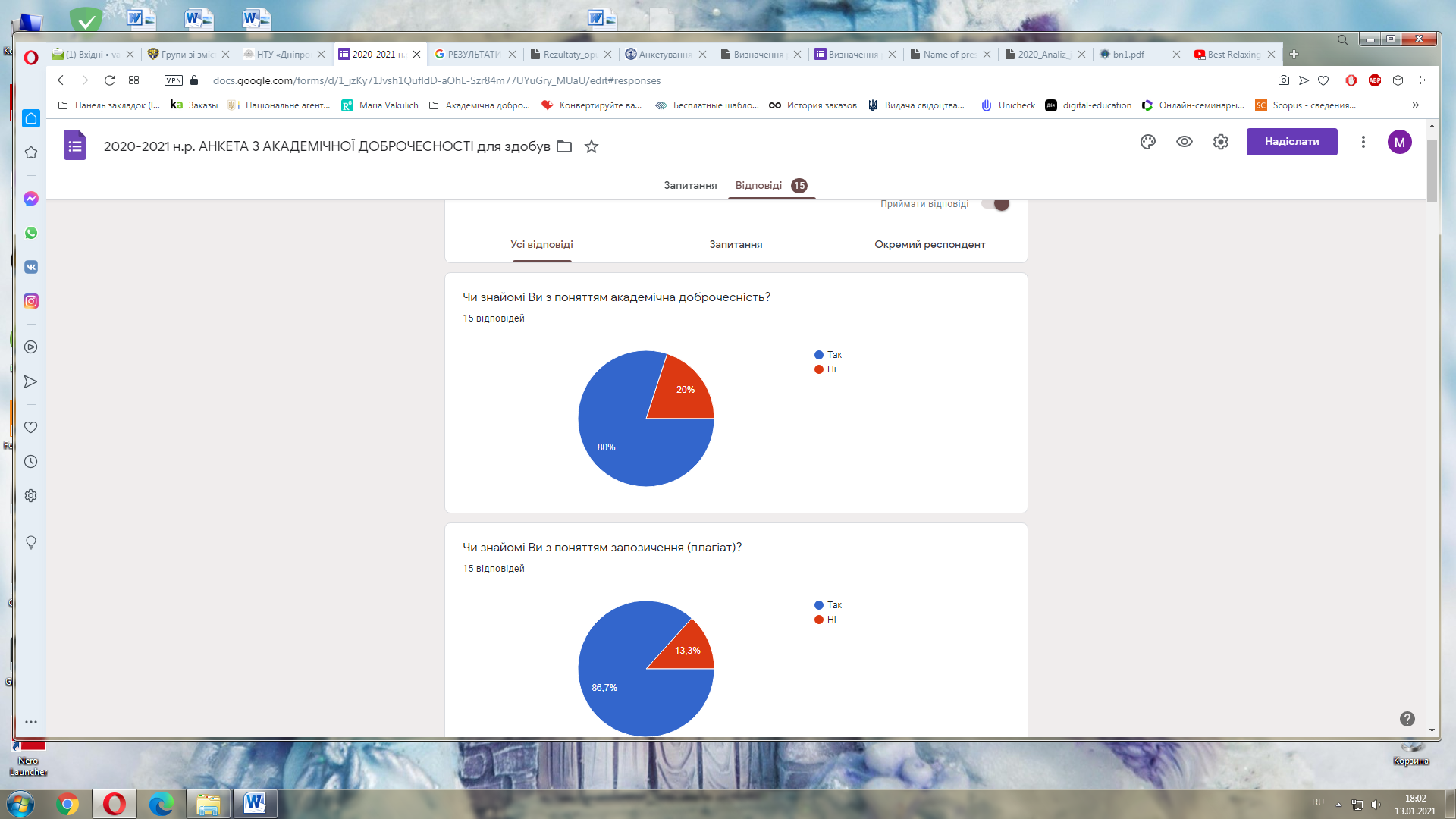 Рис. 1. Відповідь на питання № 1 Анкетування з академічної доброчесності здобувачів вищої освіти зі спеціальності «Психологія»  
(освітньо-кваліфікаційний рівень «Магістр»)
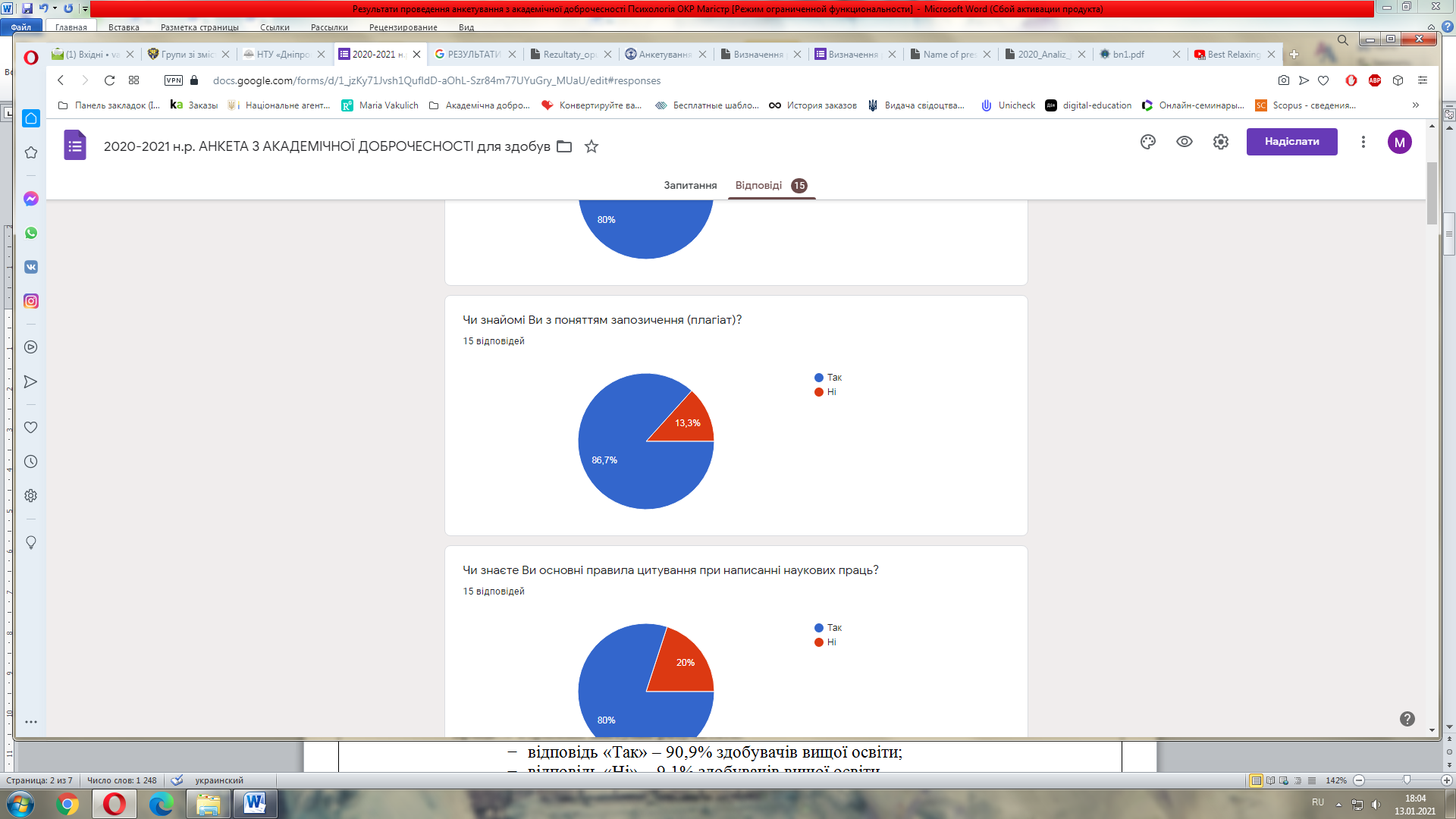 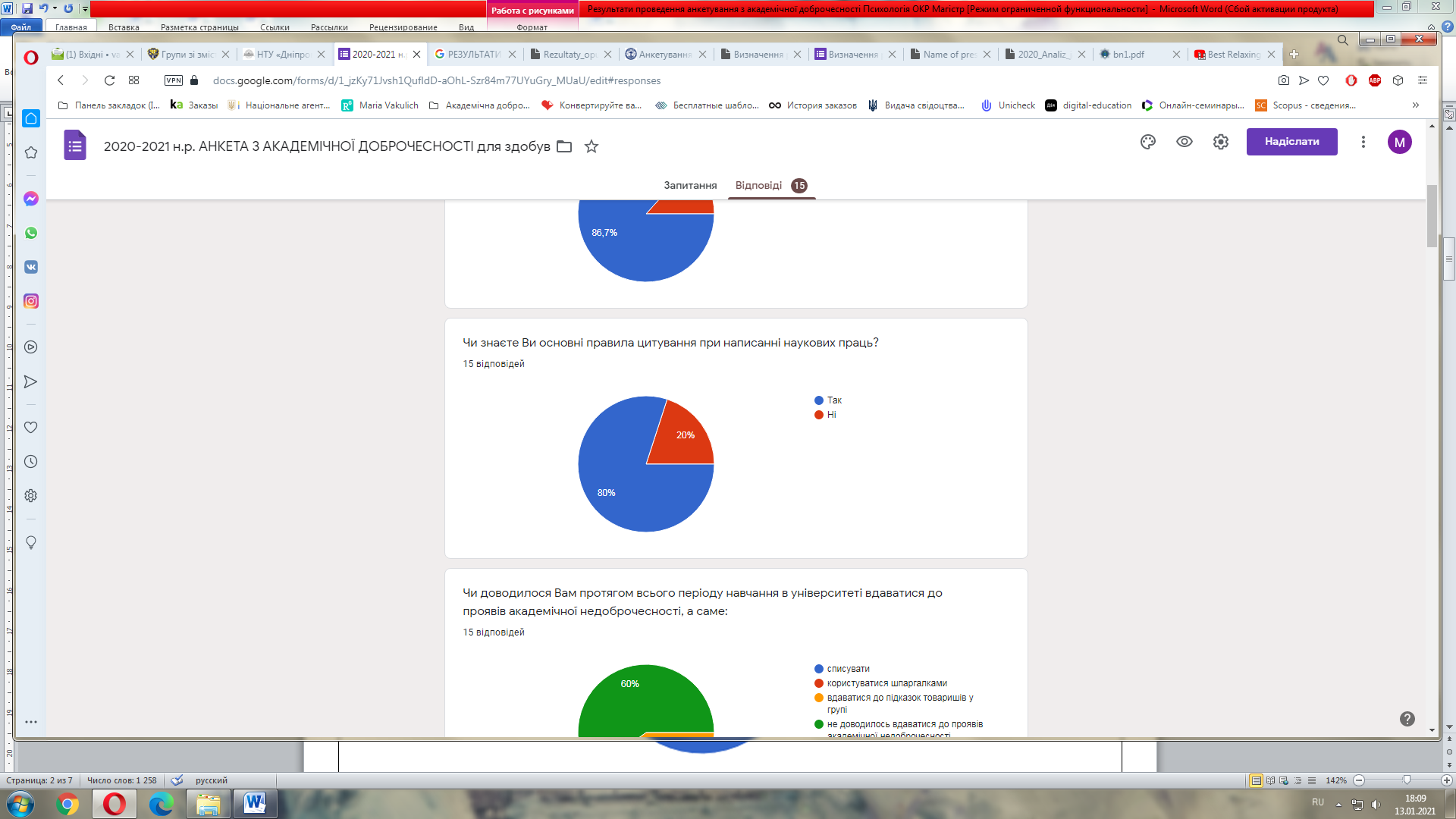 Рис. 2. Відповідь на питання № 2 Анкетування з академічної доброчесності здобувачів вищої освіти зі спеціальності «Психологія» 
(освітньо-кваліфікаційний рівень «Магістр»)
Рис. 3. Відповідь на питання № 3 Анкетування з академічної доброчесності здобувачів вищої освіти зі спеціальності «Психологія» 
(освітньо-кваліфікаційний рівень «Магістр»)
Таким чином, потребує посилення напрям роботи Школи академічної доброчесності Дніпропетровського державного університету внутрішніх справ щодо лекцій та методичних матеріалів для здобувачів вищої освіти про основні правила цитування при написанні наукових праць, стилі цитування, відповідні інформаційні довідки.
РЕЗУЛЬТАТИ ПРОВЕДЕННЯ АНКЕТУВАННЯз академічної доброчесності для здобувачів вищої освіти зі спеціальності «Психологія» Дніпропетровського державного університету внутрішніх справ (освітньо-кваліфікаційний рівень «Магістр») за І семестр 2020-2021 н.р.
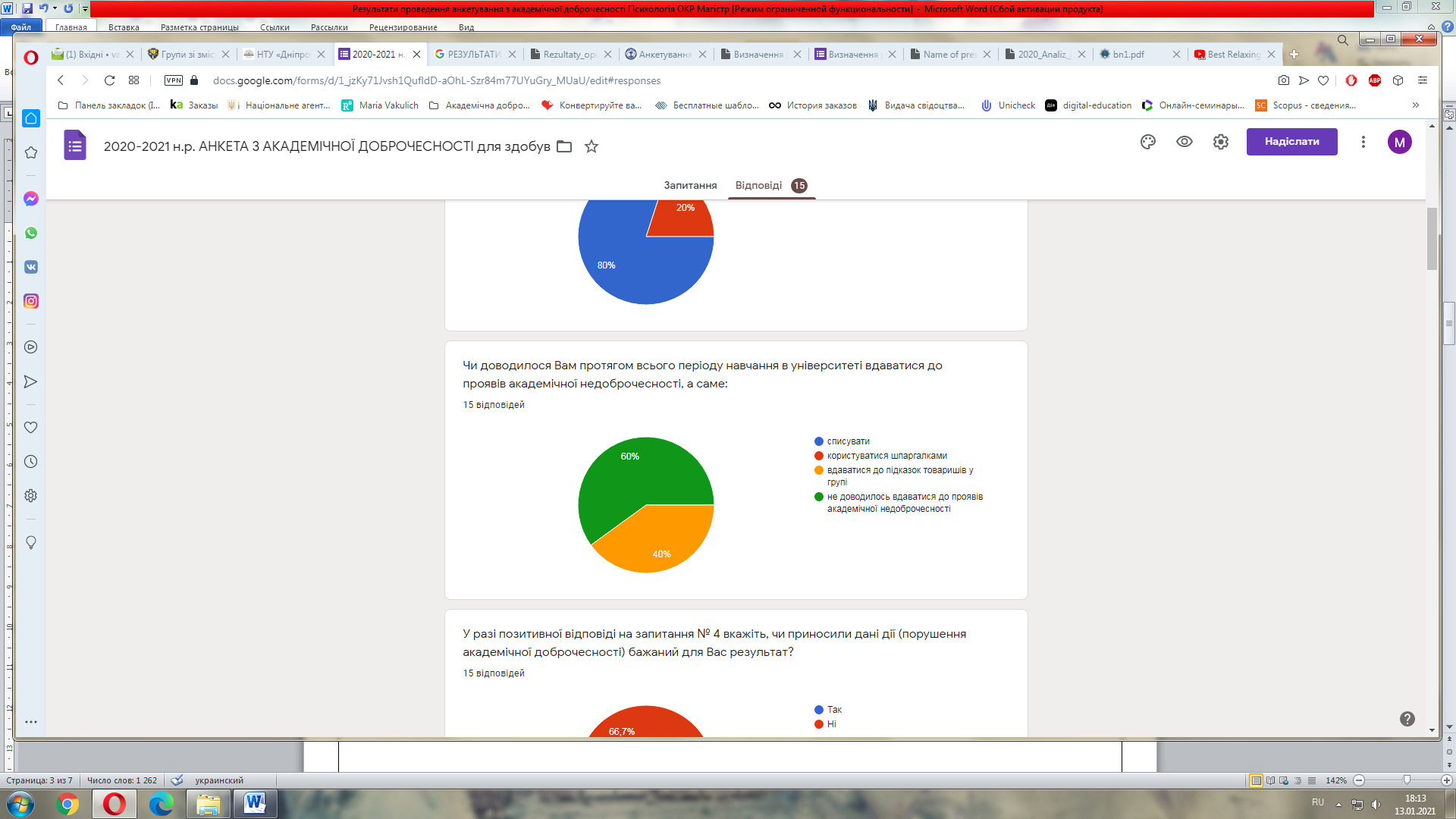 Таким чином, можна зробити висновок, що 60,0% здобувачів вищої освіти за освітньо-кваліфікаційним рівнем «Магістр» зі спеціальності «Психологія» Дніпропетровського державного університету внутрішніх справ повністю дотримуються норм та принципів академічної доброчесності під час навчання. 

Посилення потребує процес інформування здобувачів вищої освіти щодо рівня відповідальності за порушення академічної доброчесності та виявлення фактів академічного плагіату.
Рис. 4. Відповідь на питання № 4 Анкетування з академічної доброчесності здобувачів вищої освіти зі спеціальності «Психологія» 
(освітньо-кваліфікаційний рівень «Магістр»)
РЕЗУЛЬТАТИ ПРОВЕДЕННЯ АНКЕТУВАННЯз академічної доброчесності для здобувачів вищої освіти зі спеціальності «Психологія» Дніпропетровського державного університету внутрішніх справ (освітньо-кваліфікаційний рівень «Магістр») за І семестр 2020-2021 н.р.
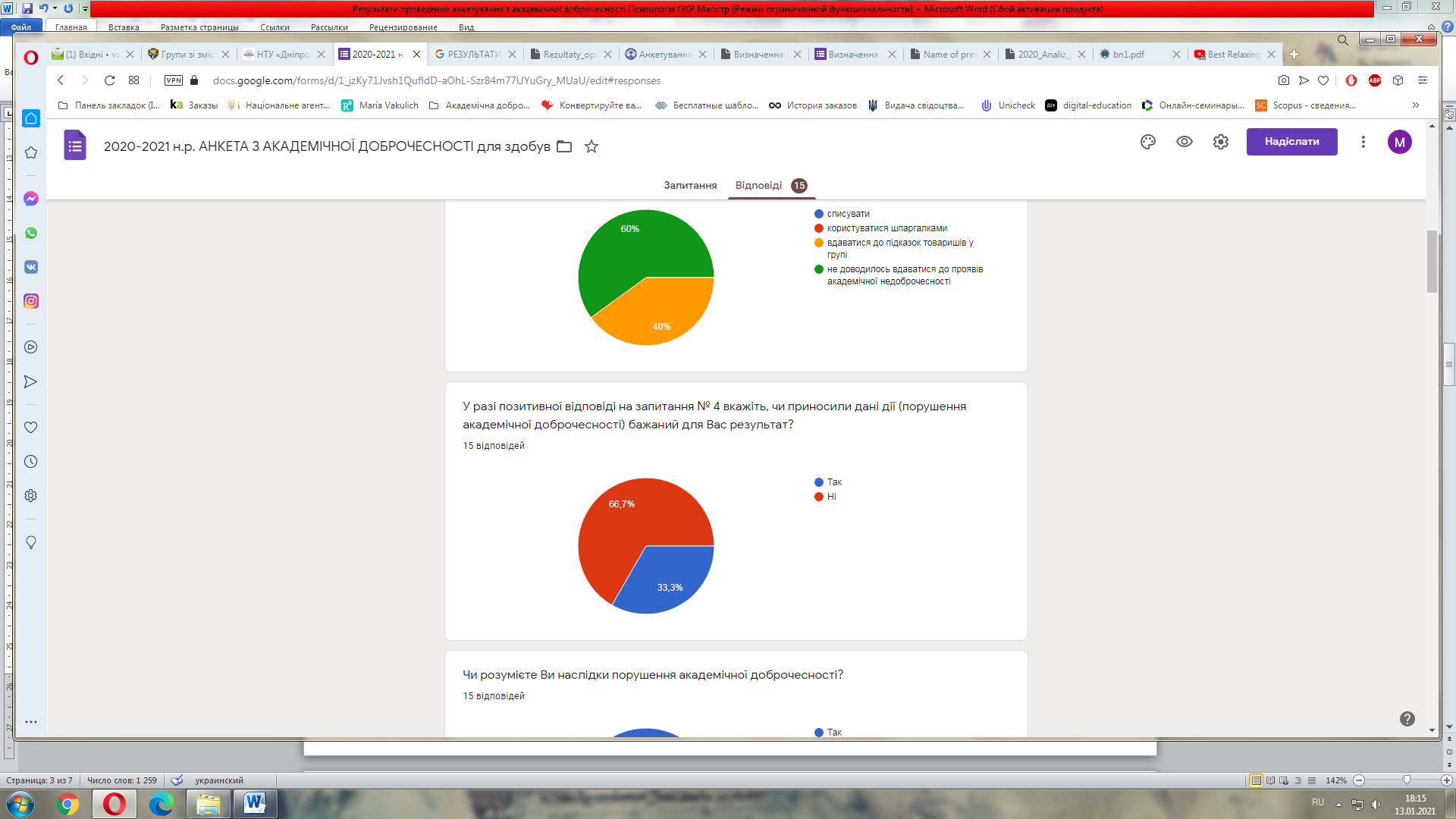 Питання «У разі позитивної відповіді на запитання № 4 вкажіть, чи приносили дані дії (порушення академічної доброчесності) бажаний для Вас результат?»:
   - відповідь «Так» – 33,3% здобувачів вищої освіти;
   - відповідь «Ні» – 66,7% здобувачів вищої освіти.
Рис. 5. Відповідь на питання № 5 Анкетування з академічної доброчесності здобувачів вищої освіти зі спеціальності «Психологія» (освітньо-кваліфікаційний рівень «Магістр»)
РЕЗУЛЬТАТИ ПРОВЕДЕННЯ АНКЕТУВАННЯз академічної доброчесності для здобувачів вищої освіти зі спеціальності «Психологія» Дніпропетровського державного університету внутрішніх справ (освітньо-кваліфікаційний рівень «Магістр») за І семестр 2020-2021 н.р.
Таблиця 1
Результати анкетування з академічної доброчесності здобувачів вищої освіти 
зі спеціальності «Психологія» (освітньо-кваліфікаційний рівень «Магістр») 
за питаннями № 6 – 8, у %
РЕЗУЛЬТАТИ ПРОВЕДЕННЯ АНКЕТУВАННЯз академічної доброчесності для здобувачів вищої освіти зі спеціальності «Психологія» Дніпропетровського державного університету внутрішніх справ (освітньо-кваліфікаційний рівень «Магістр») за І семестр 2020-2021 н.р.
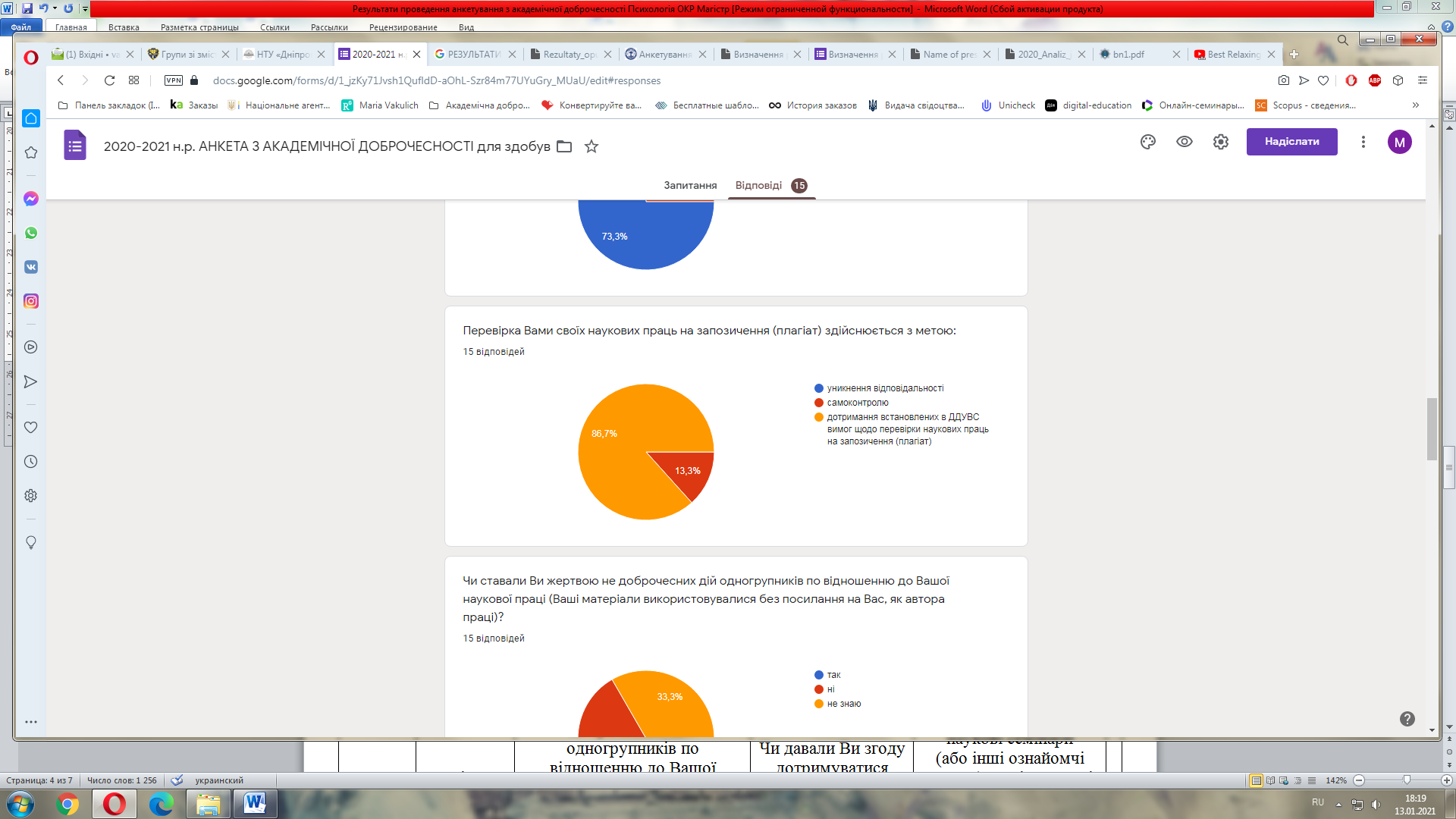 Питання № 10 «Перевірка Вами своїх наукових праць здійснюється з метою…» ілюструє наступні результати: 
 -    уникнення відповідальності (0%);
 -    самоконтролю (13,3%);
 - дотримання встановлених в ДДУВС вимог щодо перевірки наукових праць на запозичення (плагіат) (86,7%).
Рис. 6. Відповідь на питання № 10 Анкетування з академічної доброчесності здобувачів вищої освіти 
зі спеціальності «Психологія» 
(освітньо-кваліфікаційний рівень «Магістр»)
РЕЗУЛЬТАТИ ПРОВЕДЕННЯ АНКЕТУВАННЯз академічної доброчесності для здобувачів вищої освіти зі спеціальності «Психологія» Дніпропетровського державного університету внутрішніх справ (освітньо-кваліфікаційний рівень «Магістр») за І семестр 2020-2021 н.р.
Таблиця 2
Результати анкетування з академічної доброчесності здобувачів вищої освіти 
зі спеціальності «Психологія» (освітньо-кваліфікаційний рівень «Магістр») 
за питаннями № 11 – 13, у %
РЕЗУЛЬТАТИ ПРОВЕДЕННЯ АНКЕТУВАННЯз академічної доброчесності для здобувачів вищої освіти зі спеціальності «Психологія» Дніпропетровського державного університету внутрішніх справ (освітньо-кваліфікаційний рівень «Магістр») за І семестр 2020-2021 н.р.
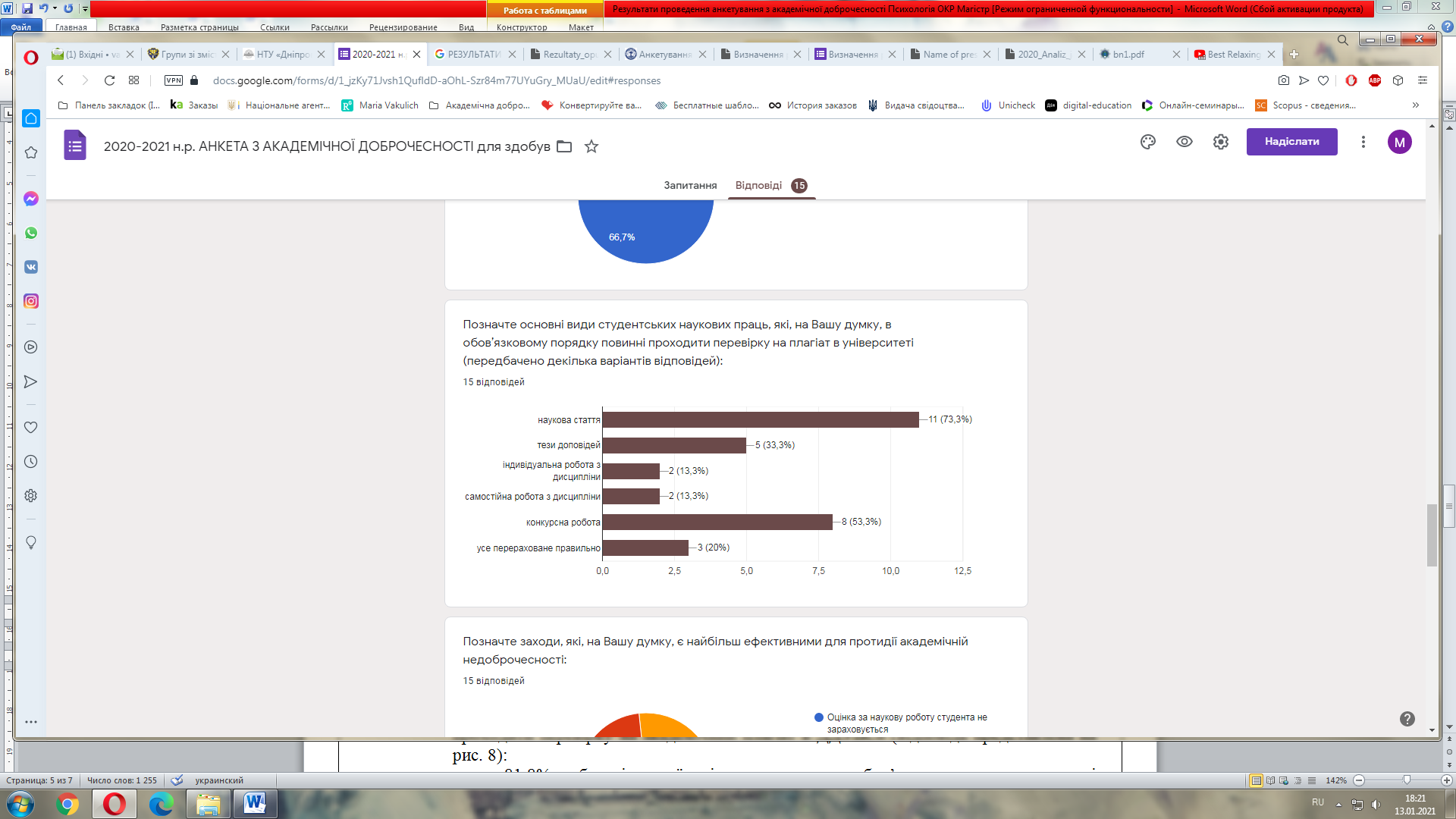 Питання № 14 до здобувачів вищої освіти звучало наступним чином: «Позначте основні види наукових праць, які на Вашу думку, в обов’язковому порядку повинні проходити перевірку на академічний плагіат в ДДУВС» (відповідь передбачала можливість обрати декілька варіантів відповідей та представлена на рис. 7):
   - 73,3% здобувачів вищої освіти вважають, що в обов’язковому порядку повинні проходити перевірку на академічний плагіат в університеті наукові статті;
   - 33,3% здобувачів вищої освіти вважають, що в обов’язковому порядку повинні проходити перевірку тези наукових доповідей;
   - 13,3% здобувачів вищої освіти обрали відповідь – індивідуальна робота з дисципліни;
   - 13,3% здобувачів вищої освіти обрали відповідь – самостійна робота з дисципліни;
   - 53,3% здобувачів вищої освіти обрали відповідь – конкурсна робота;
   - 20,0% здобувачів вищої освіти вважають, що в обов’язковому порядку повинні проходити перевірку на академічний плагіат усі вищеперераховані види робіт.
Рис. 7. Відповідь на питання № 14 Анкетування з академічної доброчесності здобувачів вищої освіти зі спеціальності «Психологія» (освітньо-кваліфікаційний рівень «Магістр»)
Більшість учасників опитування вважають, що головною метою процедури дотримання академічної доброчесності в університеті є вирішення двох проблем:   - забезпечення активізації наукових досліджень здобувачів вищої освіти за спеціальністю «Психологія»;   - можливість часткового доопрацювання наукової роботи та здійснення повторної перевірки роботи на запозичення (плагіат) після доопрацювання.
Із пропозицій, які надавалися здобувачами вищої освіти зі спеціальності «Психологія» у кінці анкети, необхідно виокремити той факт, що на думку більшості опитаних найбільш дієвим заходом популяризації норм та принципів академічної доброчесності в університеті може бути проведення студентської конференції чи круглого столу з проблем академічної доброчесності.
Основними заходами негайного реагування на прояви академічної недоброчесності у середовищі здобувачів вищої освіти, на думку опитаних, повинно стати оприлюднення на офіційному сайті закладу вищої освіти списків порушників академічної доброчесності та відрахування з університету тих здобувачів вищої освіти, які систематично порушують академічну доброчесність.
РЕЗУЛЬТАТИ ПРОВЕДЕННЯ АНКЕТУВАННЯз академічної доброчесності для здобувачів вищої освіти зі спеціальності «Психологія» Дніпропетровського державного університету внутрішніх справ (освітньо-кваліфікаційний рівень «Магістр») за І семестр 2020-2021 н.р.
За результатами проведеного опитування здобувачів вищої освіти Дніпропетровського державного університету внутрішніх справ прийнято ряд заходів щодо дотримання принципів академічної доброчесності в академічній спільноті, а саме:  
підготовка інформаційних матеріалів (плакати, буклети, інфографіка, брошури) з питань дотримання принципів академічної доброчесності в закладі вищої освіти;
проведення роз’яснювальної роботи зі здобувачам вищої освіти зі спеціальності «Психологія» Дніпропетровського державного університету внутрішніх справ (освітньо-кваліфікаційний рівень «Магістр»);
посилення напрямів роботи Школи академічної доброчесності Дніпропетровського державного університету внутрішніх справ щодо підготовки методичних матеріалів для здобувачів вищої освіти про основні правила цитування при написанні наукових праць, стилі цитування, відповідні інформаційні довідки;
планування проведення у 2021 році круглого столу з проблем академічної доброчесності із здобувачами вищої освіти Дніпропетровського державного університету внутрішніх справ;
проведення Групою сприяння академічної доброчесності Дніпропетровського державного університету внутрішніх справ додаткових заходів у ІІ семестрі 2020-2021 н.р. (онлайн-вебінари, консультації, онлайн-зустрічі) із здобувачами вищої освіти за освітньо-професійною програмою щодо популяризації принципів академічної доброчесності.
Дякую за Вашу увагу!